ফুলের শুভেচ্চা প্রিয় শিক্ষার্থীরা-
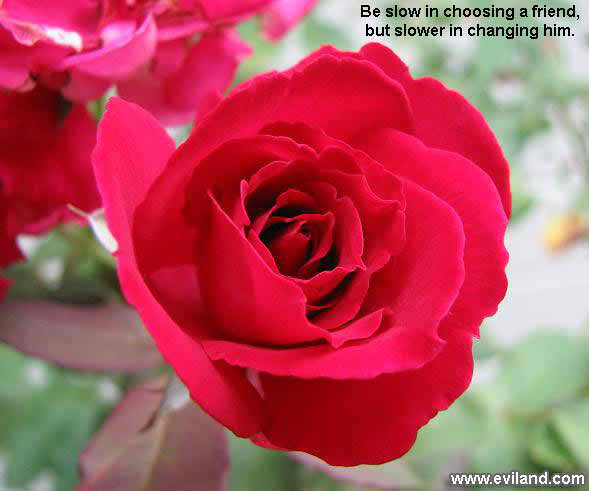 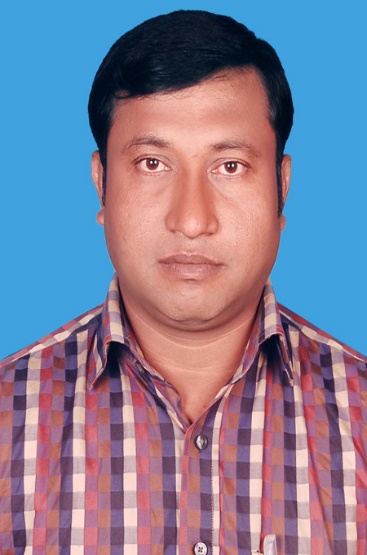 Aveyj Kvjvg AvRv` iæ‡ej,
সহকারী শিক্ষক
knx` AvjvDwÏb D”P we`¨vjq, wgR©vcyi, cvKzw›`qv, wK‡kviMÄ|
শ্রেণী-দশম
বিষয়-হিসাব বিজ্ঞান
অধ্যায়-একাদশ
শিখন ফল-
এই পাঠ শেষে শিক্ষার্থীরা-
১।ব্যবসায় প্রতিষ্ঠানের ক্রয় মূল্য লিখতে পারবে।
২।ব্যবসায় প্রতিষ্ঠানের বিক্রয় মূল্য নিরূপন করতে পারবে।
৩।ব্যবসায় প্রতিষ্ঠানের ক্রয় মূল্য ও বিক্রয় মূল্য নির্ধারন করতে পারবে।
ক্রয় মূল্য ও বিক্রয় মূল্যের দুইটি ছবি
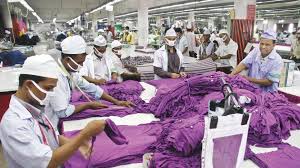 উৎপাদন কৃত পণ্য
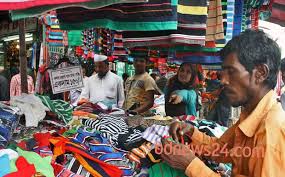 পণ্য ক্রয়
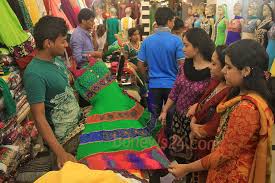 পণ্য বিক্রয়
আজকের পাঠ-
-ক্রয় মূল্য ও বিক্রয় মূল্য।
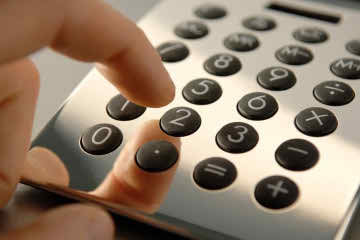 একটি ক্যালকুলেটর এর ছবি
দলীয় কাজ-
    ক্রয় মূল্য নিরুপন কর।
ক্রয় মূল্য নিরুপণঃ
চাউল ক্রয়-                                   ১০০০০।–
(+)প্রত্যক্ষ খরচঃ
গাড়ি ভাড়া-               ৫০০।–
কুলি খরচ                   ৫০।–
টোল খরচ                  ৫০।-            
                                                    ৬০০।-
মোট ক্রয়                                      ১০৬০০।-
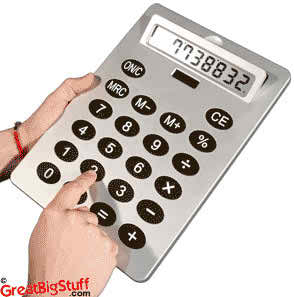 ক্যালকুলেটর
জোড়ায় কাজ -
                  বিক্রয় মূল্য নিরুপন কর।
বিক্রয়  মূল্য নিরুপনঃ
মোট ক্রয় মূল্য-                               ১০৬০০।–
(+)পরোক্ষ খরচঃ
কর্মচারীর বেতন           ১০০০।–
বিদুত বিল                   ৫০০।–
যাতায়াত খরচ              ৫০০।-  
                                                        ২০০০।
 মোট ব্যয়                                      ১২৬০০।–
(+)প্রত্যাশিত মুনাফা-                         ২০০০।-
 মোট বিক্রয়-                                 ১৪৬০০।–
মূল্যায়ন-
১।ক্রয় মূল্য কী?
২।বিক্রয় মূল্য কী?
বাড়ির কাজ-
উৎপাদন ব্যয় বিবরণীর উদ্দেশ্য গুলো লিখে আনবে।
ধন্যবাদ-
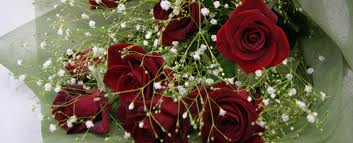